муниципальное бюджетное дошкольное образовательное учреждение
«Детский сад комбинированного вида №177» городского округа Самара
Релаксационные игры и упражнения как средство приобщения дошкольников к здоровому образу жизни
подготовила: Никифорова
Людмила Валентиновна, 
воспитатель
г. Самара, 2019
Релаксационная игра «Холодно-жарко»
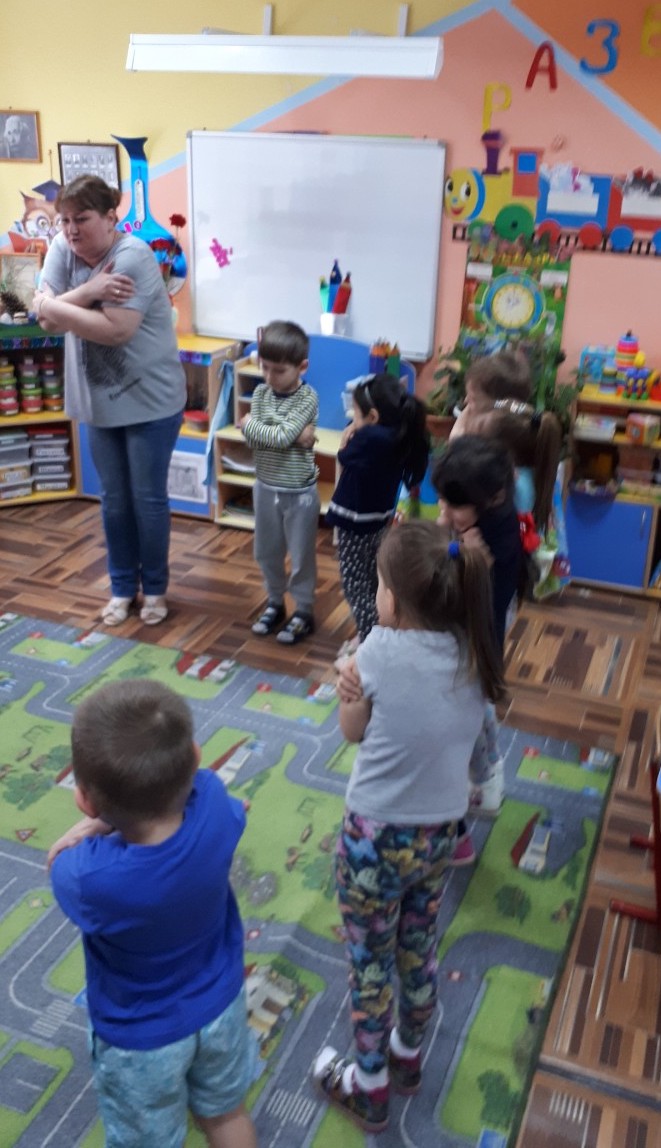 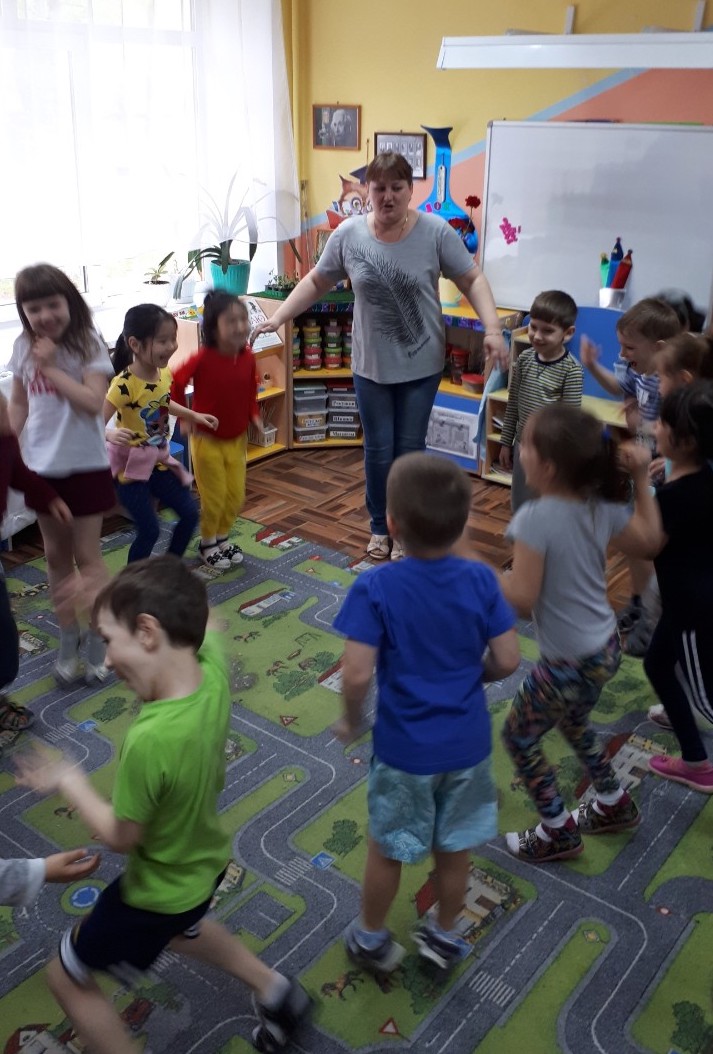 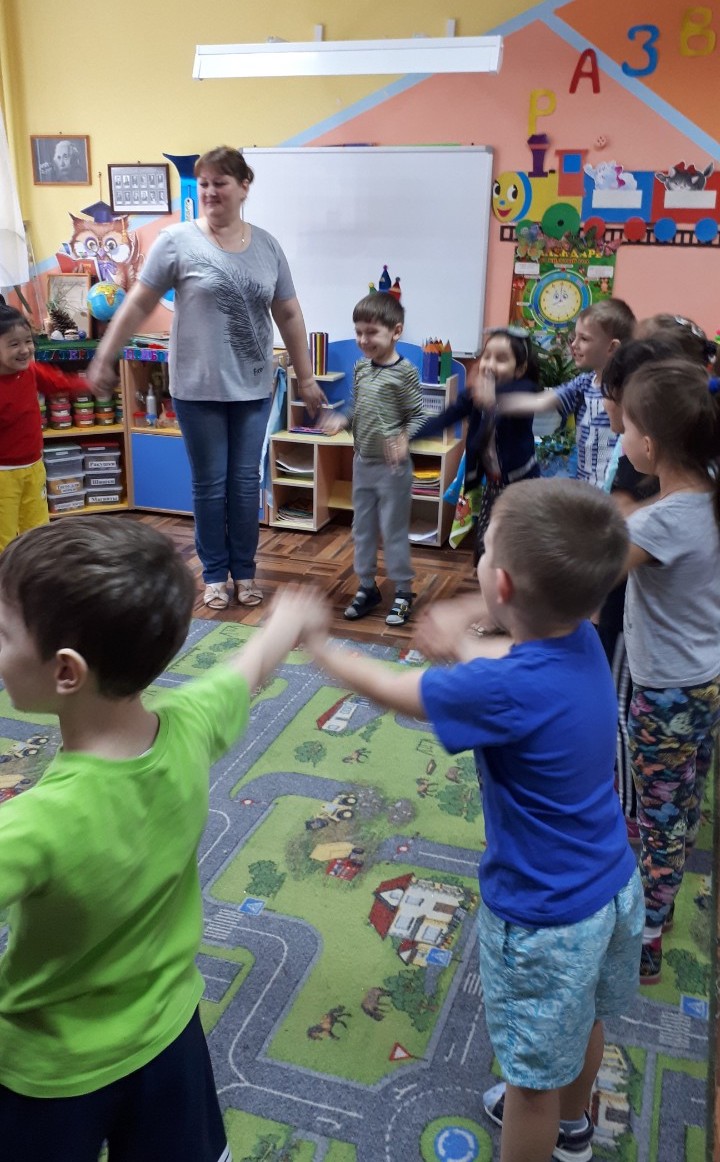 Релаксационное упражнение «Воздушный шар»
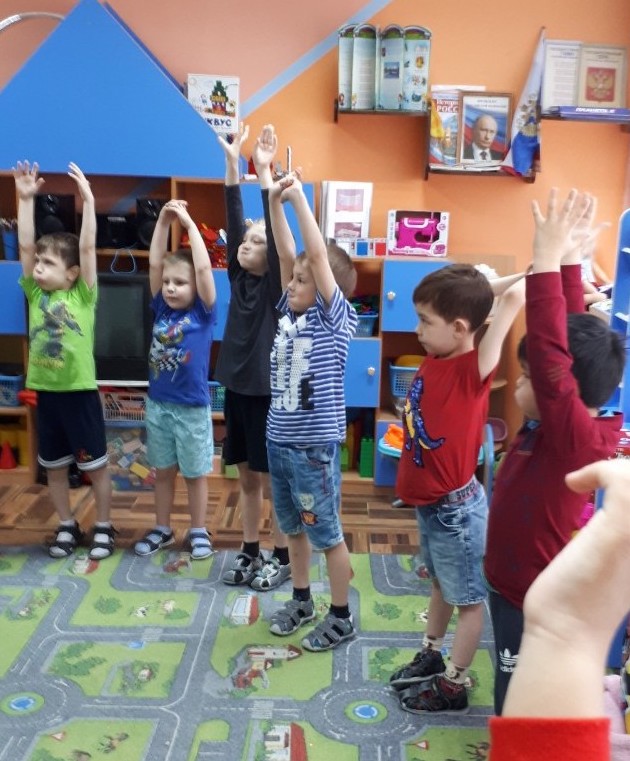 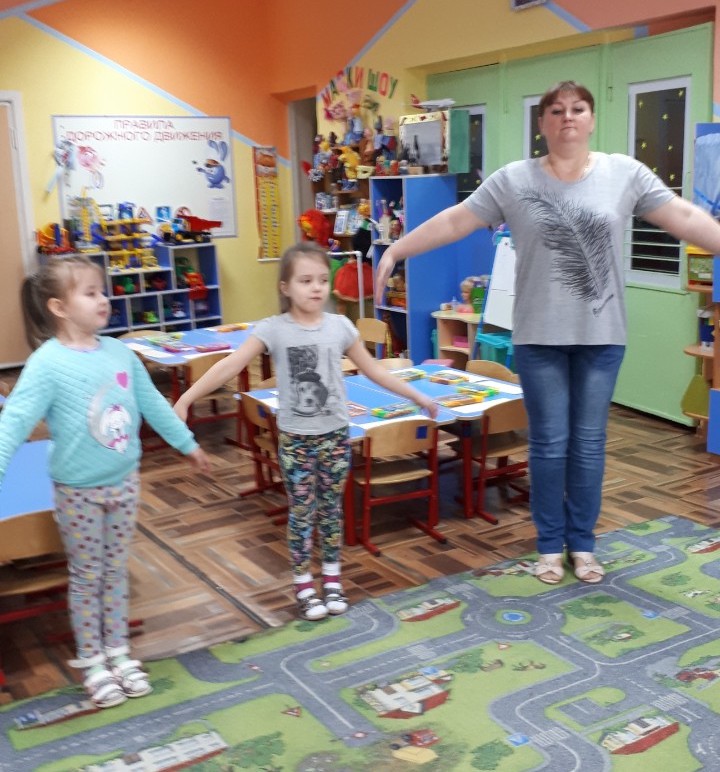 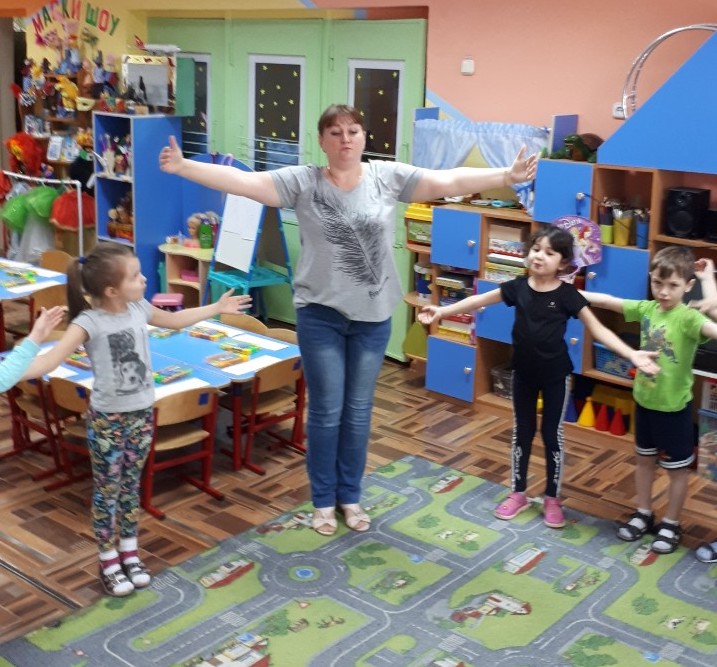 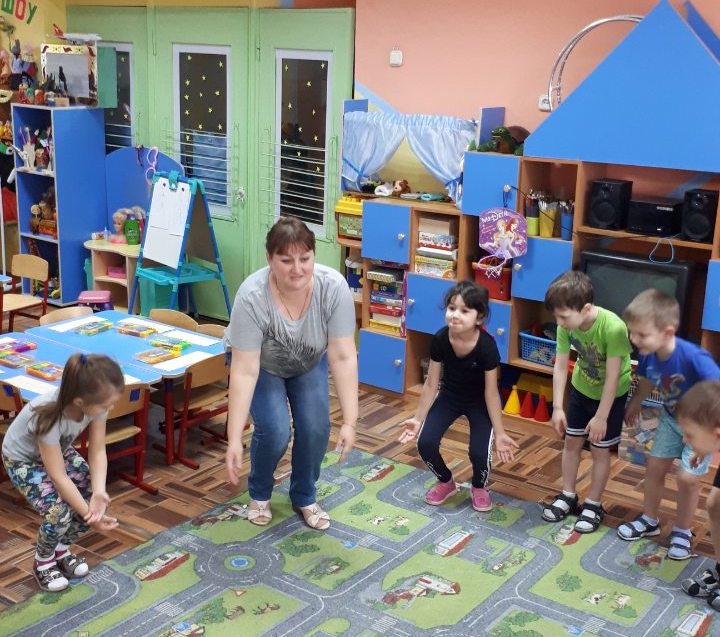 Релаксационное упражнение «Веселые котята»
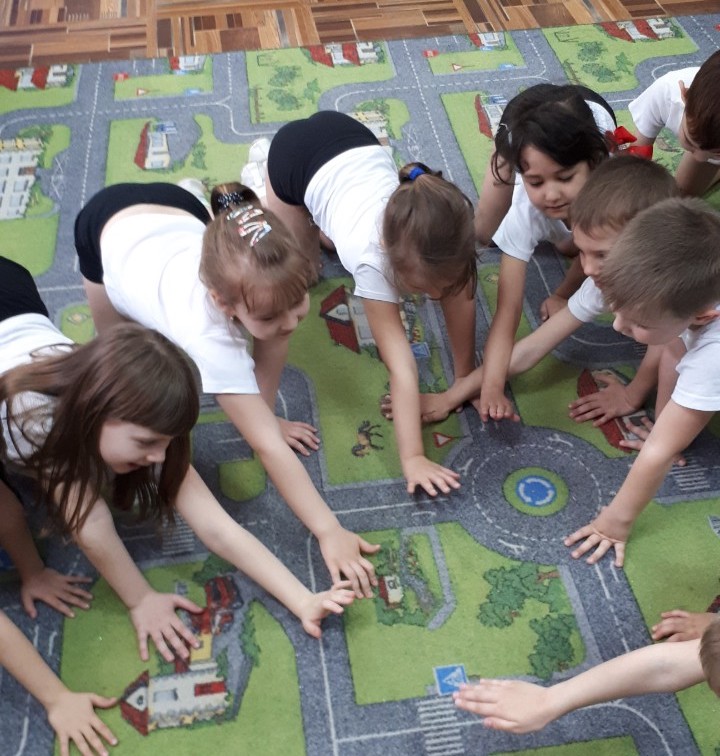 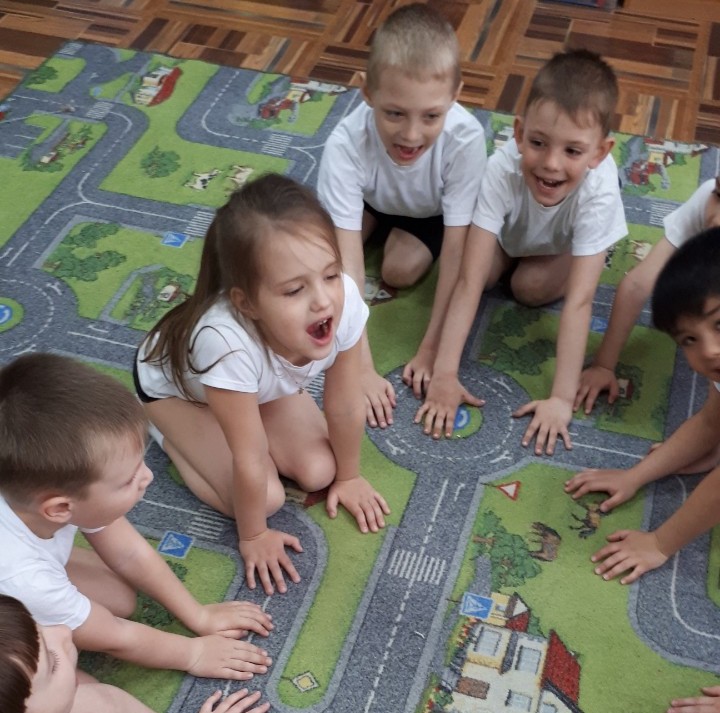 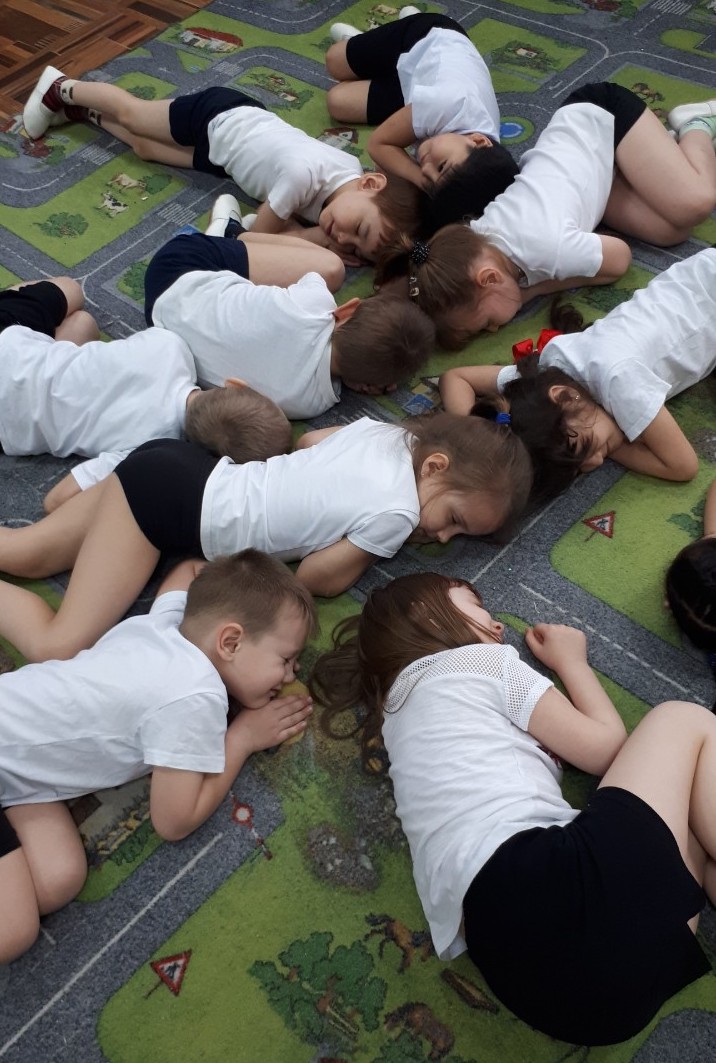 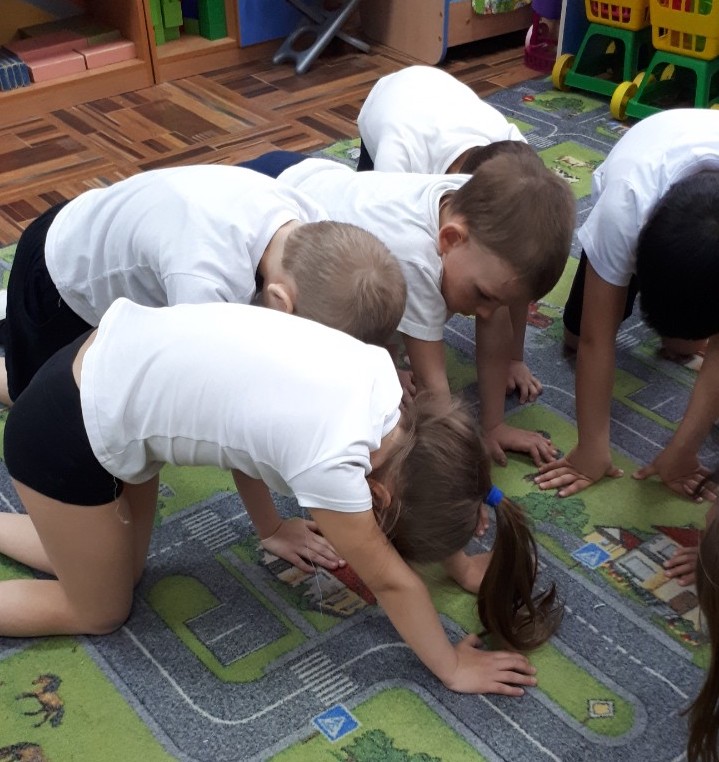 Релаксационное упражнение «Кораблик»
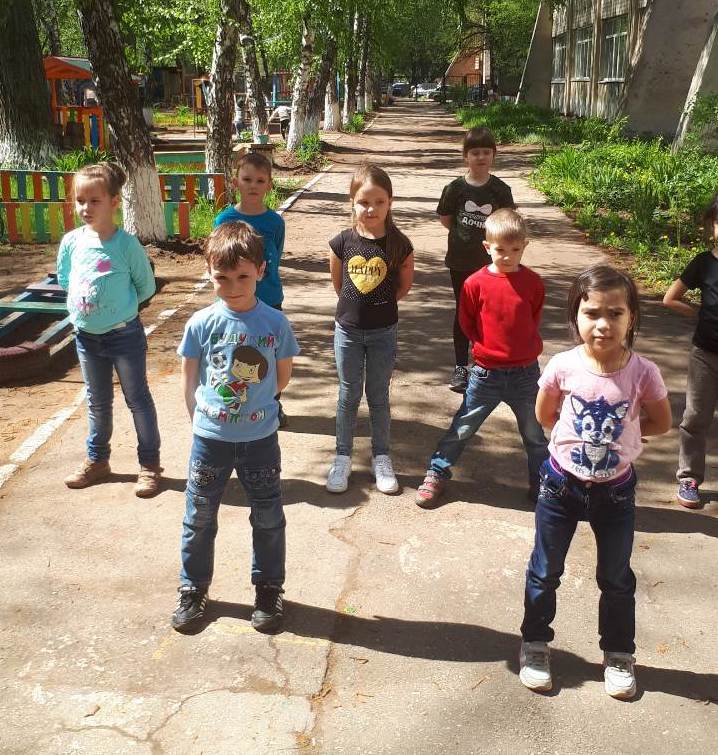 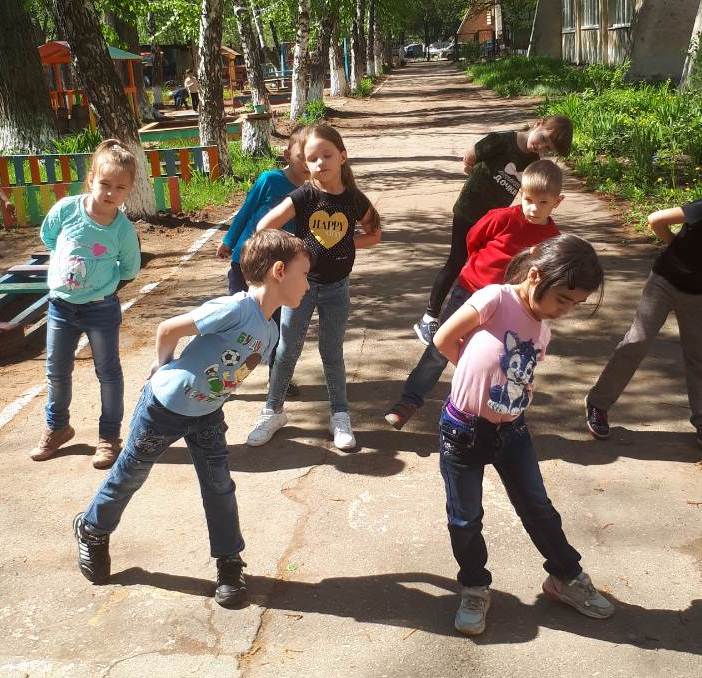 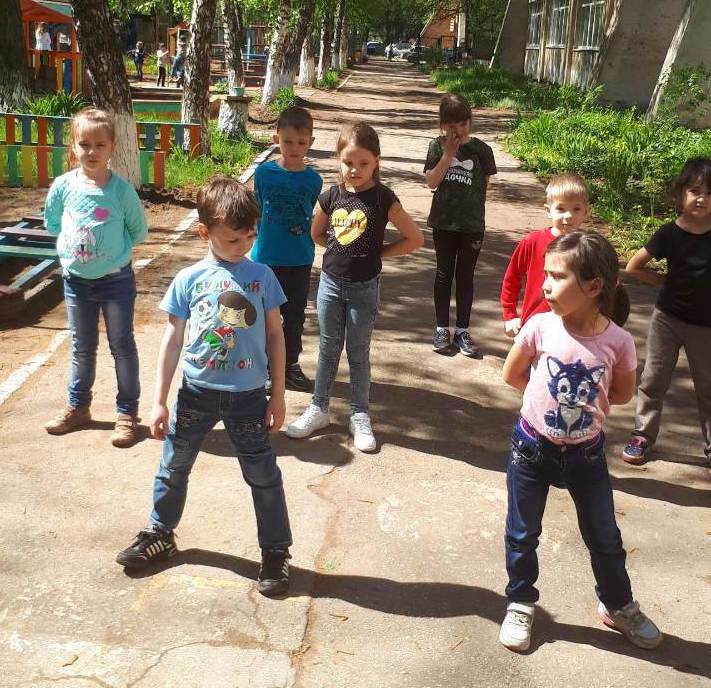 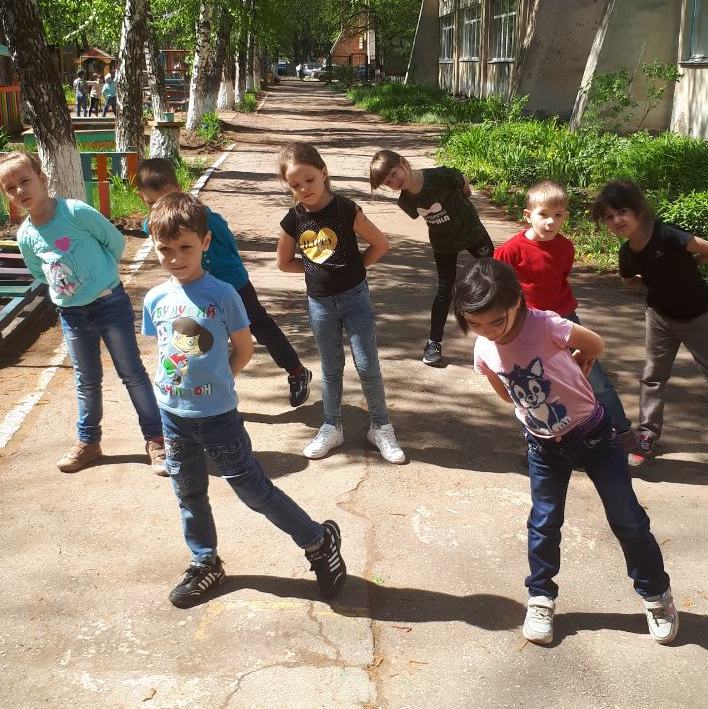 Релаксационное упражнение «Солнышко и дождик»
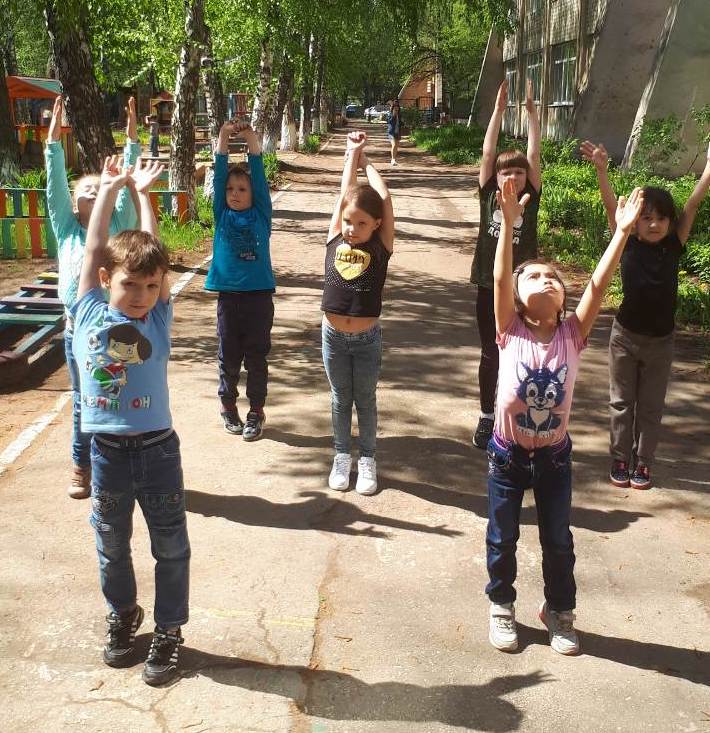 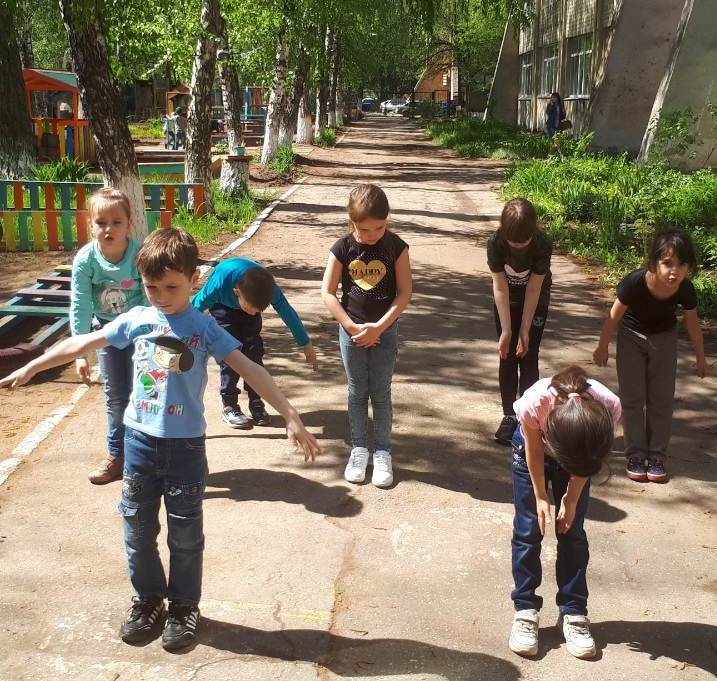 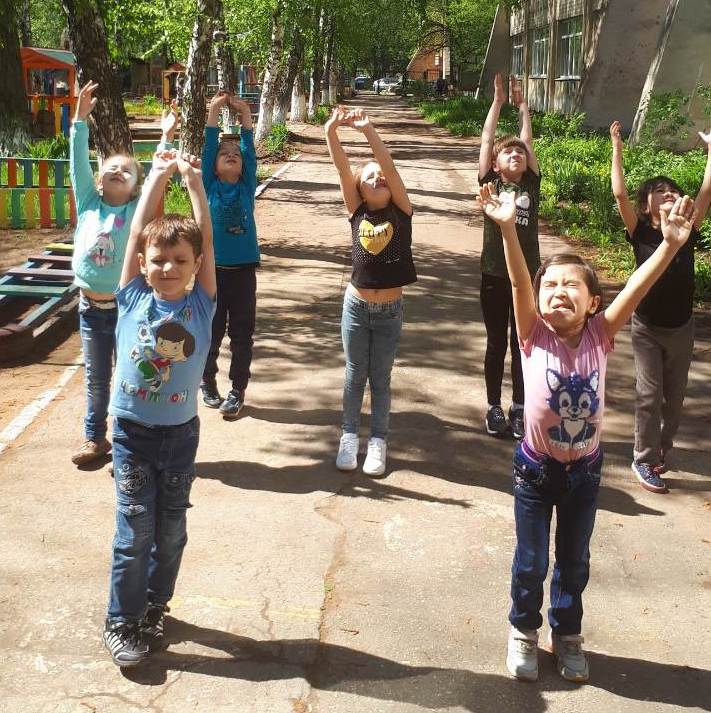 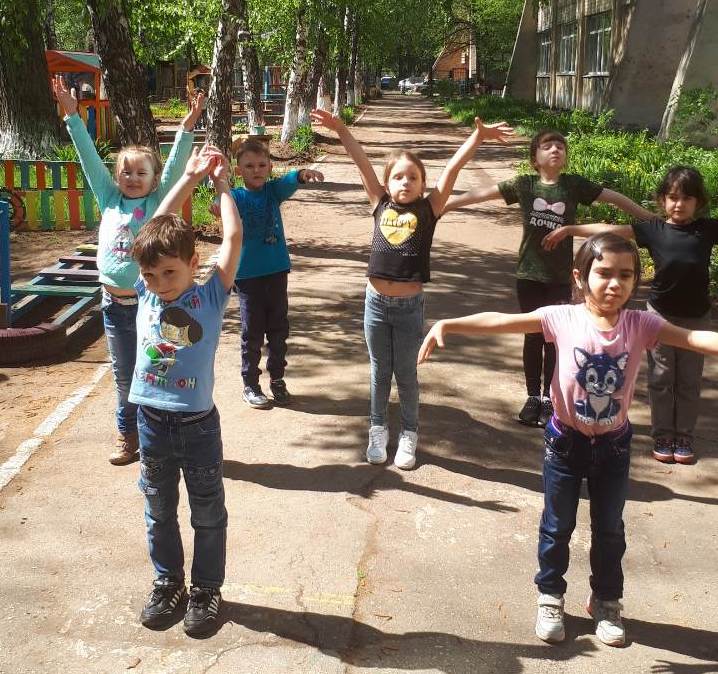 Релаксационная игра «Четыре стихии»
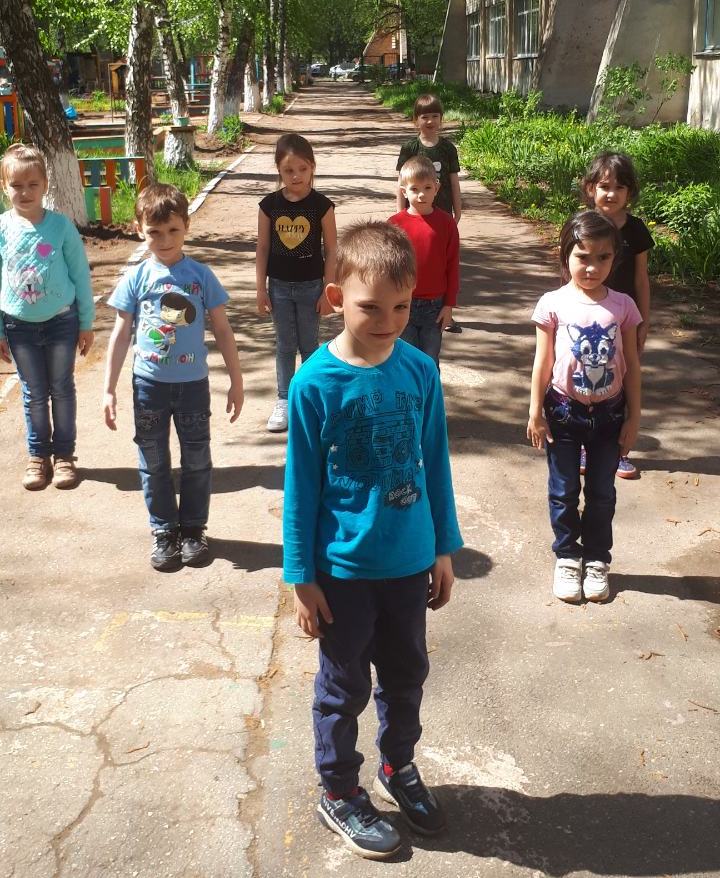 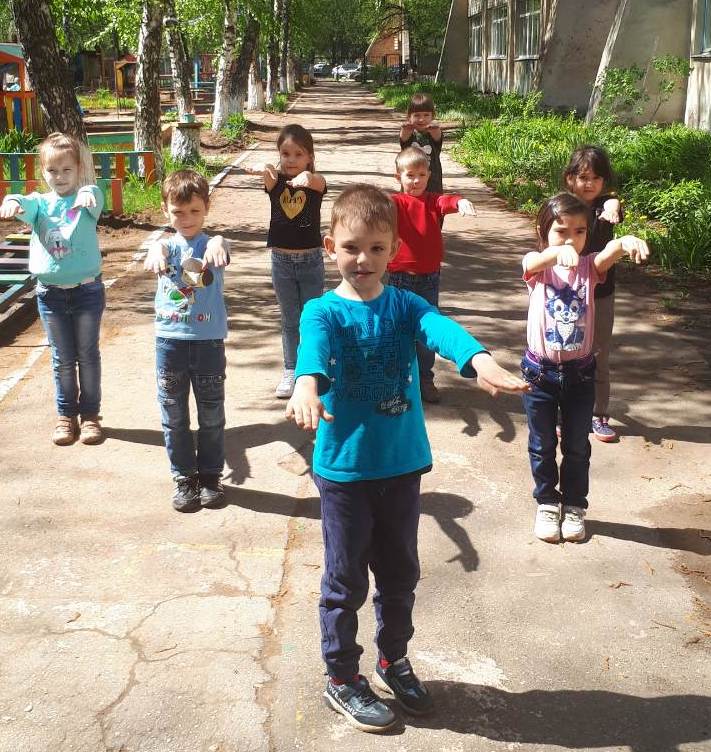 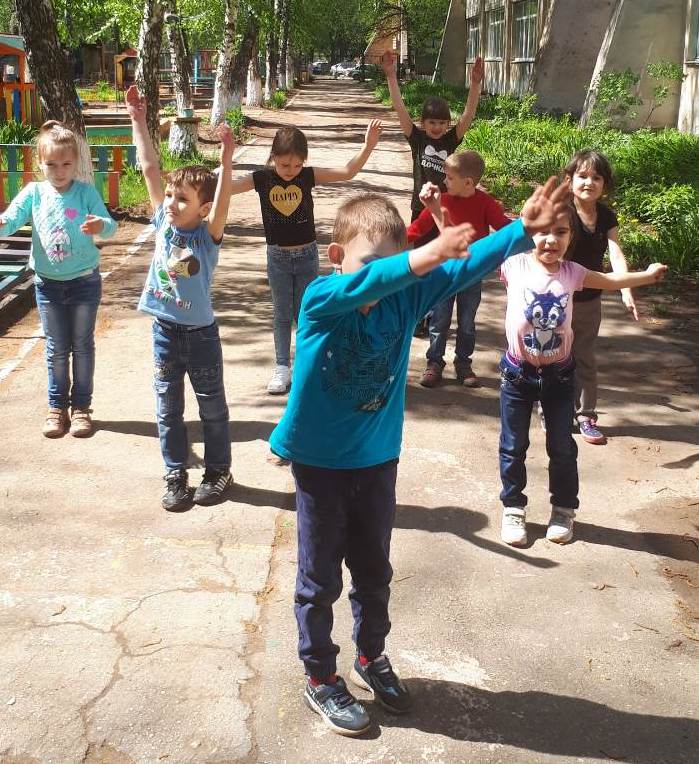 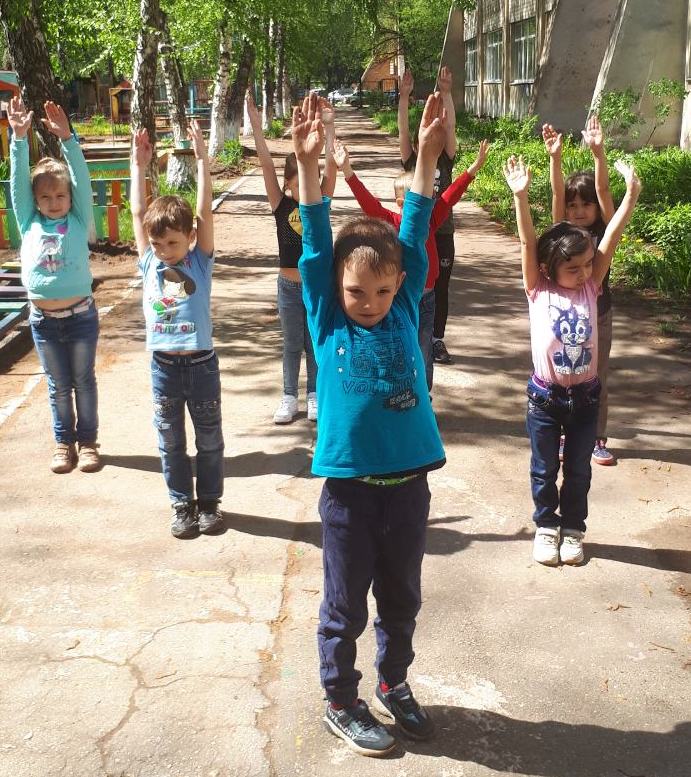